B.A. (PROG)
NAAC REPORT 
2015-18
Introduction
The B.A.(Pass) Course, now B.A(Prog) and English Hons
were the only courses offered by the college  in 1968 having 116 students. Today it is the biggest department of the college having around 900 students enrolled in 15 discipline combinations.
Faculty details of the B.A. (prog.) Department which do not have honours
Faculty Contributions

Dr. Pavitra Bhardwaj

·    Delivered a lecture at Refresher Course HRDC, University of Rajasthan on “Human Resource Development in IT Industry : A Leverage to sustainable Development of India”
Delivered around Fifty e-lectures at the Consortium for Education through Communication (CEC), UGC, Delhi on various topics related to Management and Computer Science
 Delivered a  lecture on "Human Resource Development in the Indian IT Industry : A leverage to Sustainable Development of  SAARC Region" at the SAARC Workshop organised by SHRDC, Pakistan and MHRD, Govt of India, Delhi, April 2015.
 Delivered a lecture on "ICT for enhancing the accessibility and quality of Education in India a roadmap for SAARC Countries" at the SAARC Workshop organised by SHRDC, Pakistan and MH RD, Govt of India, Delhi, August 2015.
Faculty details of the B.A. (Prog.) Departments which do not have honours
Awards/ Achievements/Recognitions received by teachers
Eminent academicians and resource persons invited
Dr. Sudha Jha
(History)
Dr. Ena Panda
(French)
Jean-Yves Gillon
(French)
Dr. Shifa Haq (Psychology)
Dr. Charu Sawhney (Sociology)
TEACHING METHODOLOGY
Innovative teaching methodologies and modern technology are used in the language classroom which are well equipped with educational tools

Audio-visual aids are used at regular intervals to develop the communicative skills of the students. And the documents of all the genres are included in the teaching of french to bring in the diversity of documents in the classroom.
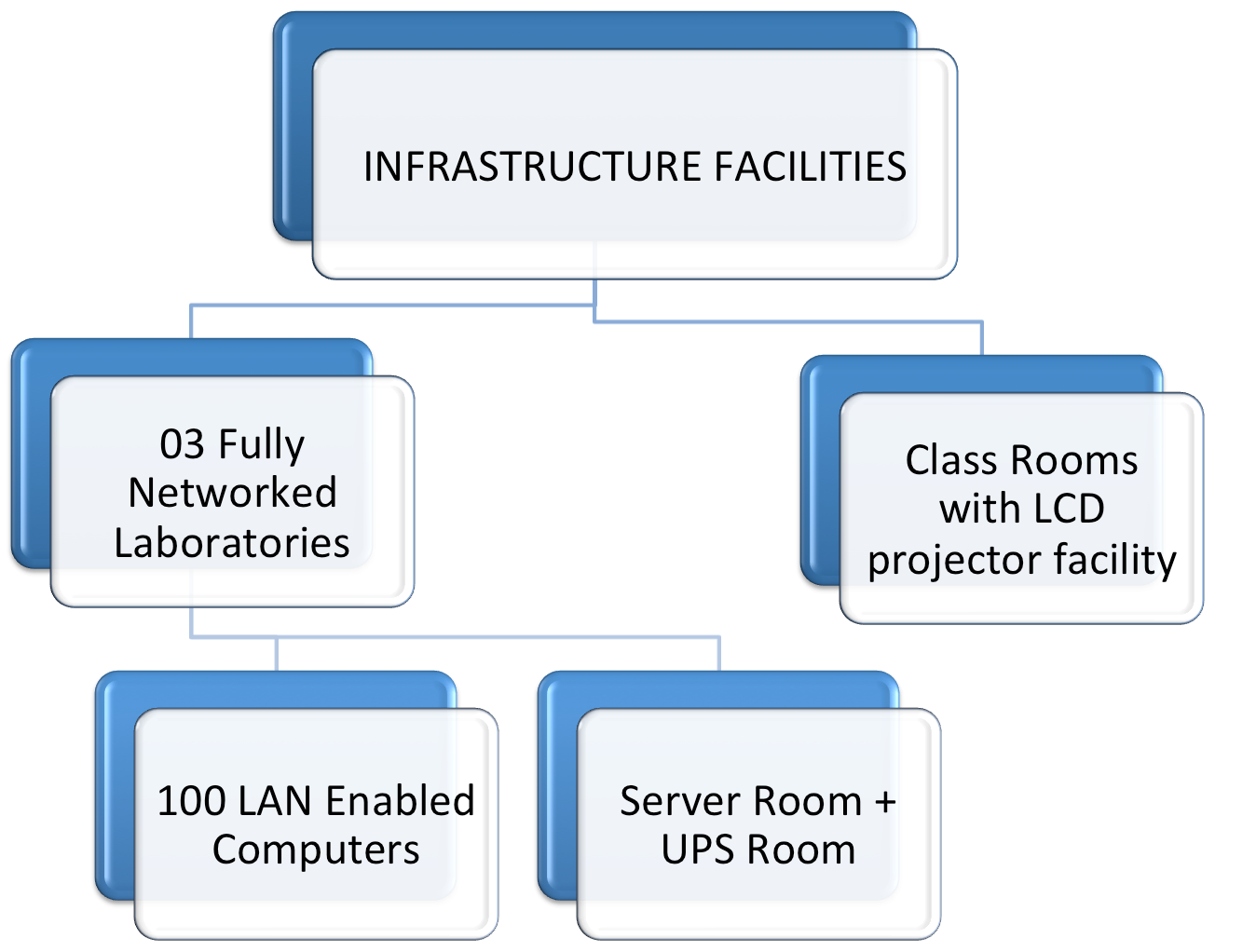 LAPTOP
INTERACTIVE TEACHING SITES : MENTIMETER, PADLET…
INTERNET FACILITY
EDUCATIONAL TOOLS
LED PROJECTOR
WHITE BOARDS
Learning Outcome

Students of B.A(P) CA III year had created gaming software using Python as the programming language.
Students of B.A(P)CA II year made websites using HTML and JavaScript and Animation movies using tools such as Animator and Flash.
Students of Computer application make use of Open Source software such as GIMP for image editing.
Publications by the Faculty
Alumni Report
- Facebook page dedicated to the B.A. Prog students of JMC
- Alumni invited for lectures:
Prachi Gangwani - Yoga and Mental Health
Neeti Paul - Vice President Star sports spoke on alternative job opportunities
Dr. Sanchi Rai - On “ No Stopping after B.A.”
Departmental meetings

- Departmental meetings are held twice a month to discuss various departmental needs.
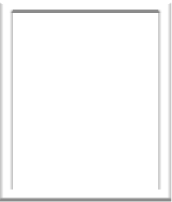 Participation of students in extra curricular activities
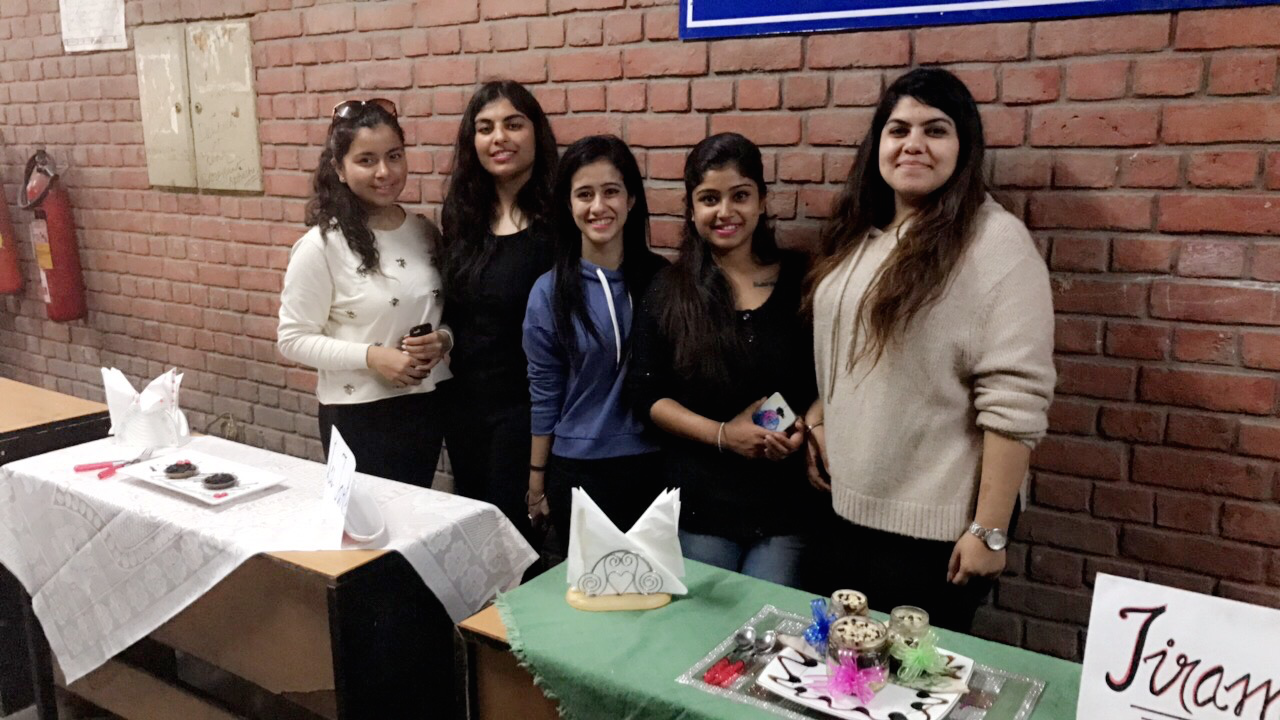 JMC participates every year ( 2013 onwards) in Arts Faculty’s “ Francophonie Day” and win prizes in various categories.
Participation in intercollege and intracollege activities
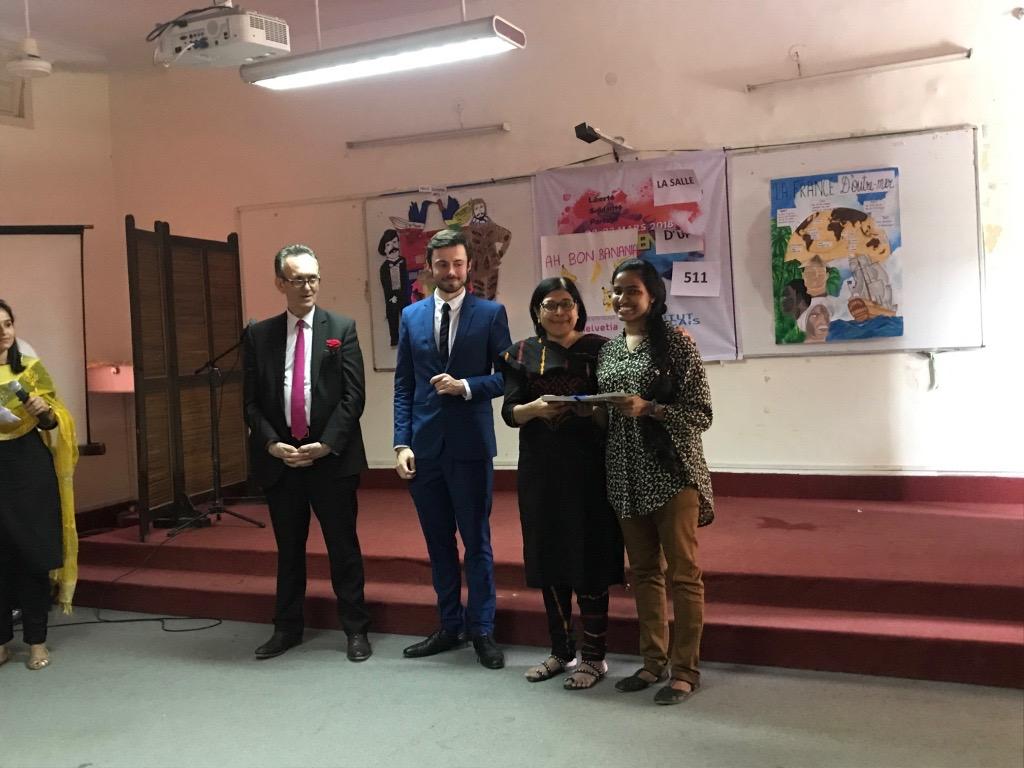 OUR PRIDE !!

Jessica Anna James of Computer Applications was selected for parasailing through NCC and represented JMC during PM rally at Delhi Cantt.(2018), after going through three levels of screening.
Alina Tomy of Computer Applications bagged the First position in the Solo Dance during NCC National Integration Camp held at Varanasi , representing NCC Delhi Directorate in 2017.
Jenyce Matthews of Computer Applications year bagged First position in group dance during Special National Integration Camp held in Dimapur, Nagaland in 2018
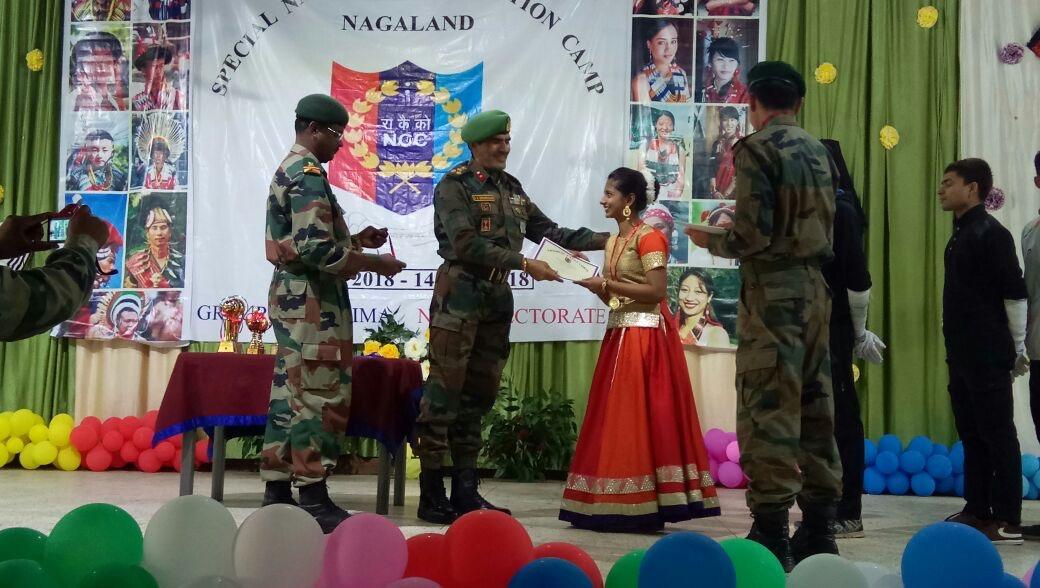 Student Diversity
Foreign students
Outstation students
North-East students
Students from non-Hindi speaking zones
Different school backgrounds (Convent/Public/ Government)
Different Socio-economic status
Persons with disability
Student Progression
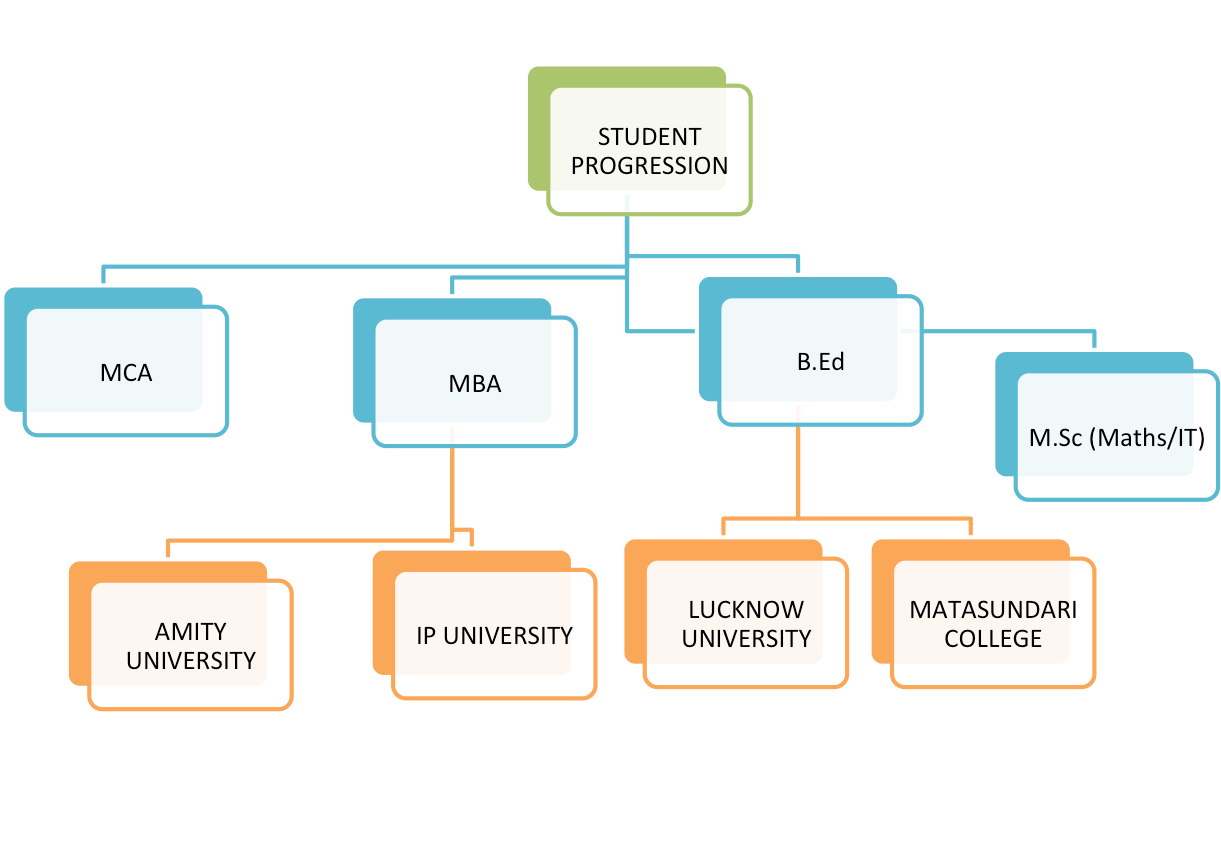 Interpretor
Working in 
travel
agencies
Language 
teacher 
in schools
Higher 
education
in language
Language experts in BPOs/KPOs
Outreach activities taken up by the department
Department conducts various computer training sessions for the students of NCWEB throughout the year during the vacations of the regular students.

French classes given to the students of Honours courses in 2015-16.
Mentor Ward System

- Each teacher of the department mentors a group of 20-25 students
SWOC
STRENGTHS

 State of the art infrastructure in computer lab.
 Willing and enthusiastic students.
 Library and rich online content is available on all topics related to the subject
 Student teacher relationship
 Well-equipped Labs with state of the art Hardware.
 Internet and Wi-fi-connectivity
 Qualified and trained faculty members.
 Extensive use of LCD projectors
 Open Source Software
 Qualified faculty
 Parent teacher meeting held to keep the parents updated about the performance of their ward.
WEAKNESS

 Do not have a full honors program, which causes students from having to change their stream after graduation.
Limited contact with companies and people working in the real business world like web designers, animators etc.
The prescribed curriculum has no provision of industrial training and exposure which is imperative for a field like computer science.
OPPORTUNITIES

The field of computer Science is one of the most promising one in today’s world.
The students find a variety of career options after graduation ranging from higher studies to joining Multi national companies, hotels , banks and government sector owing to their comprehensive training in computer science discipline.
Students can also begin their own web designing, multimedia and advertising agency after graduation.
Internships/trainings done by the students.
Communication skill enhancement and organizational capability
CHALLENGE

We are striving towards working up on industry contact and collaboration program.
We also look up towards organizing more intradepartmental events like seminars. Talks and workshops etc.
Infrastructure Improvements
Industry Patnerships
Rigorous Placements
FUTURE PLANS
- e-waste disposal drive to be started in college.
-Working to collaborate with an NGO for paper recycling.
- Hold workshops on philosophical counselling.
- Planning to have honors/ post graduation in Philosophy, French, Spanish and Computers.
- Setting up a fully equipped language laboratory.
- Course of basic French language skills for underprivileged children.
- Alumni of BA Prog to be strengthened
- Career Development Facilitation 
- More Self-development workshops for students
- Internships / Projects for students
- Alumni meet to be held every year
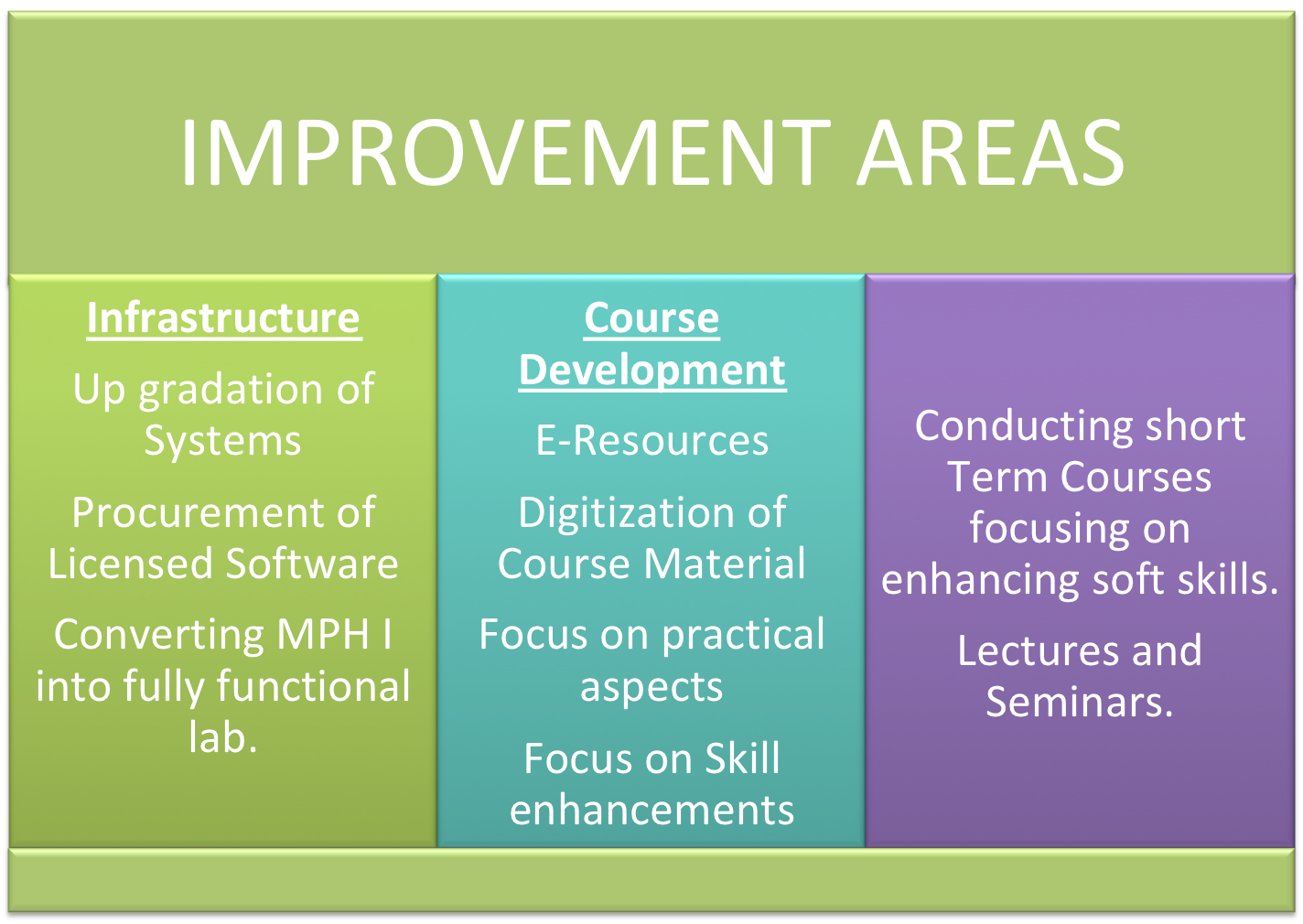 Awards/ Achievements/Recognitions received by teachers
Seminars/Conferences/Workshops organised
Eminent academicians and resource persons invited
Dr. Ena Panda
(French)
Dr. Charu Sawhney (Sociology)
Dr. Shifa Haq (Psychology)
Dr. Sudha Jha
(History)
Jean-Yves Gillon
(French)
TEACHING METHODOLOGY
INNOVATIVE TEACHING METHODOLOGIES AND MODERN TECHNOLOGY ARE USED IN THE LANGUAGE CLASSROOM WHICH ARE WELL EQUIPPED WITH EDUCATIONAL TOOLS

AUDIO-VISUAL AIDS ARE USED AT REGULAR INTERVALS TO DEVELOP THE COMMUNICATIVE SKILLS OF THE STUDENTS. AND THE DOCUMENTS OF ALL THE GENRES ARE INCLUDED IN THE TEACHING OF FRENCH TO BRING IN THE DIVERSITY OF DOCUMENTS IN THE CLASSROOM.
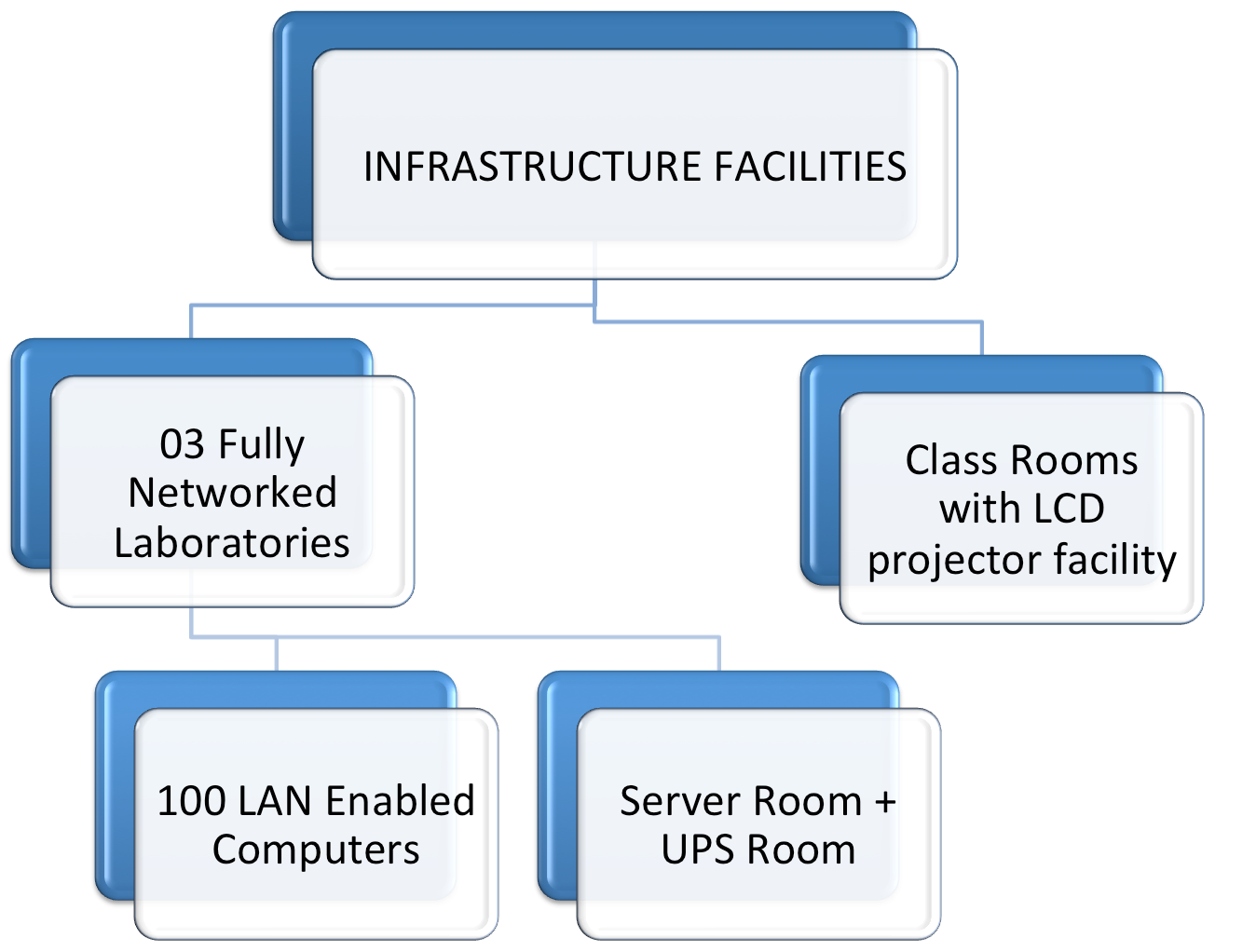 Learning Outcome

Students of B.A(P) CA III year had created gaming software using Python as the programming language.
Students of B.A(P)CA II year made websites using HTML and JavaScript and Animation movies using tools such as Animator and Flash.
Students of Computer application make use of Open Source software such as GIMP for image editing.
Laptop
Interactive teaching sites : Mentimeter, padlet…
INTERNET FACILITY
EDUCATIONAL TOOLS
DATA PROJECTOR
WHITE BOARDS
Publications by the Faculty
Major/minor research projects undertaken by the members
Alumni Report


- Facebook page dedicated to the B.A. Prog students of JMC
- Alumni invited for lectures:
Prachi Gangwani - Yoga and Mental Health
Neeti Paul - Vice President Star sports spoke on alternative job opportunities
Dr. Sanchi Rai - On “ No Stopping after B.A.”
Departmental meetings

- Departmental meetings are held twice a month to discuss various departmental needs.
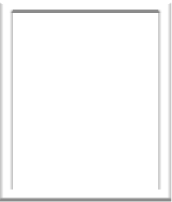 Participation of students in extra curricular activities
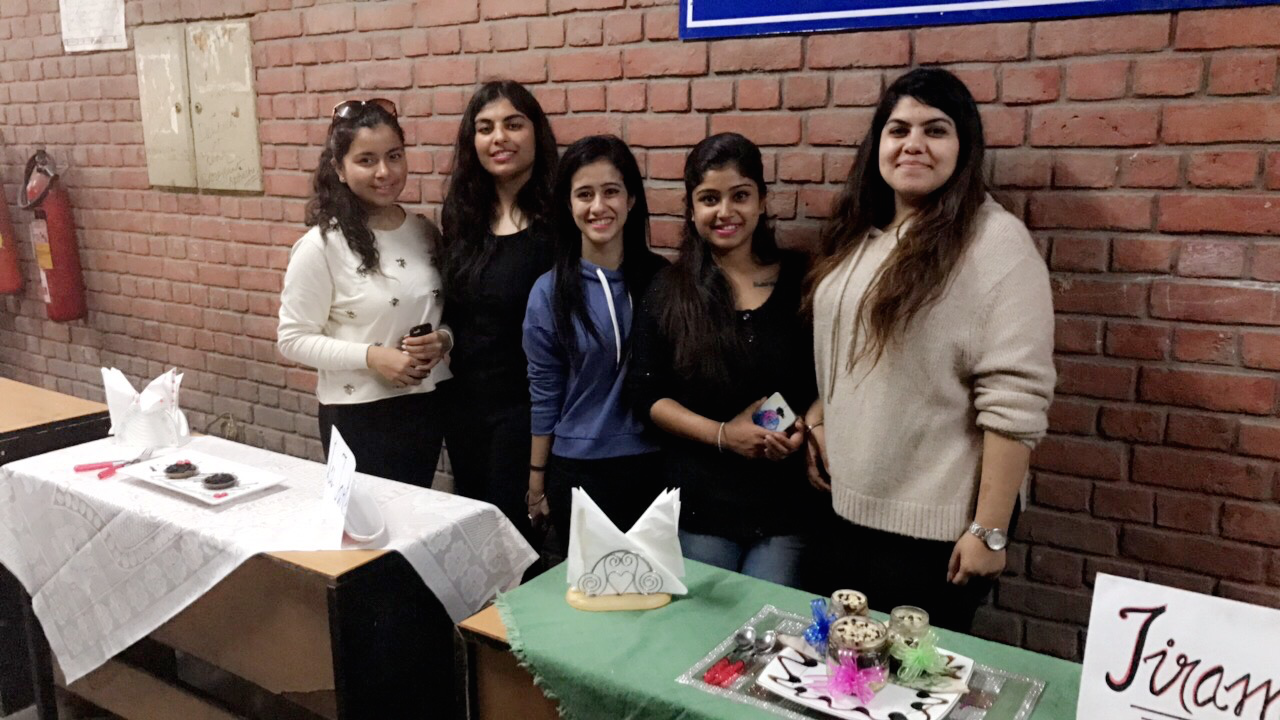 JMC participates every year ( 2013 onwards) in Arts Faculty’s “ Francophonie Day” and win prizes in various categories.
Participation in intercollege and intracollege activities
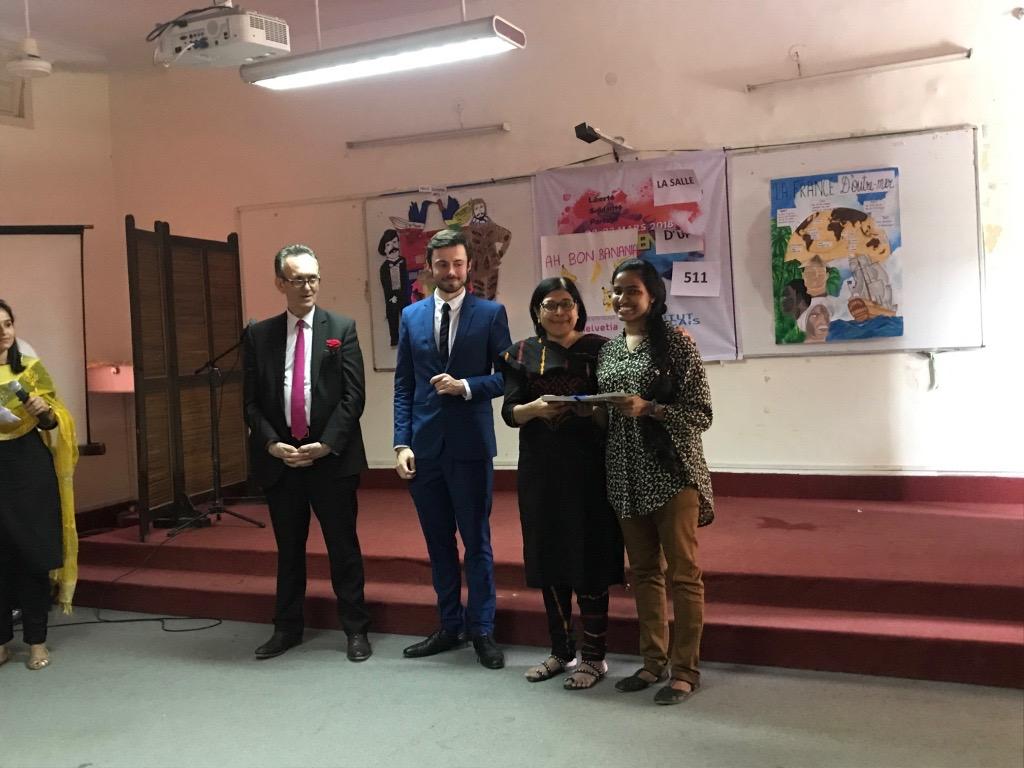 OUR PRIDE !!

Jessica Anna James of Computer Applications was selected for parasailing through NCC and represented JMC during PM rally at Delhi Cantt.(2018), after going through three levels of screening.
Alina Tomy of Computer Applications bagged the First position in the Solo Dance during NCC National Integration Camp held at Varanasi , representing NCC Delhi Directorate in 2017.
Jenyce Matthews of Computer Applications year bagged First position in group dance during Special National Integration Camp held in Dimapur, Nagaland in 2018
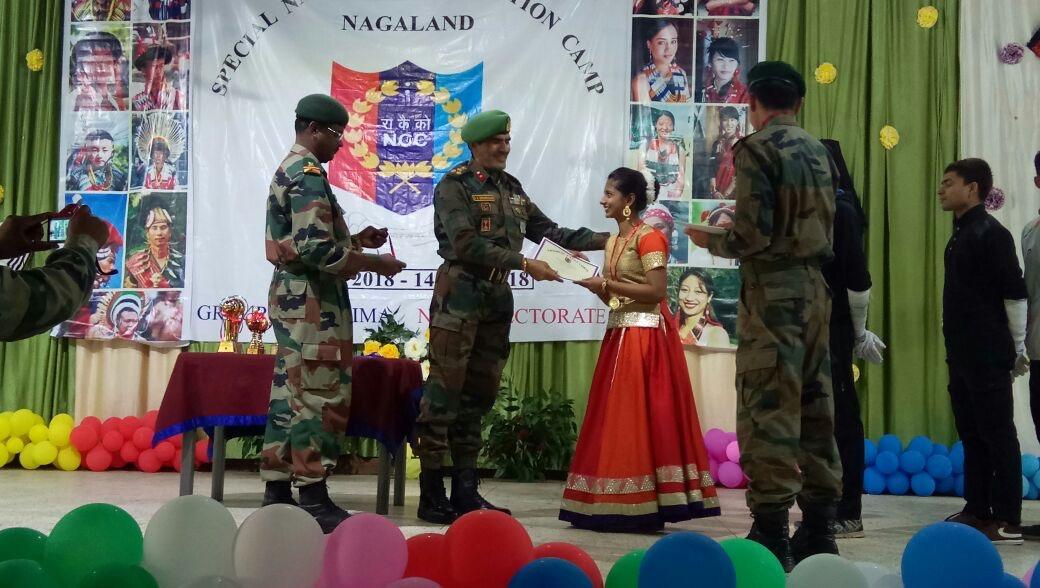 Student Diversity
Foreign students
Outstation students
North-East students
Students from non-Hindi speaking zones
Different school backgrounds (Convent/Public/ Government)
Different Socio-economic status
Persons with disability
Student Progression
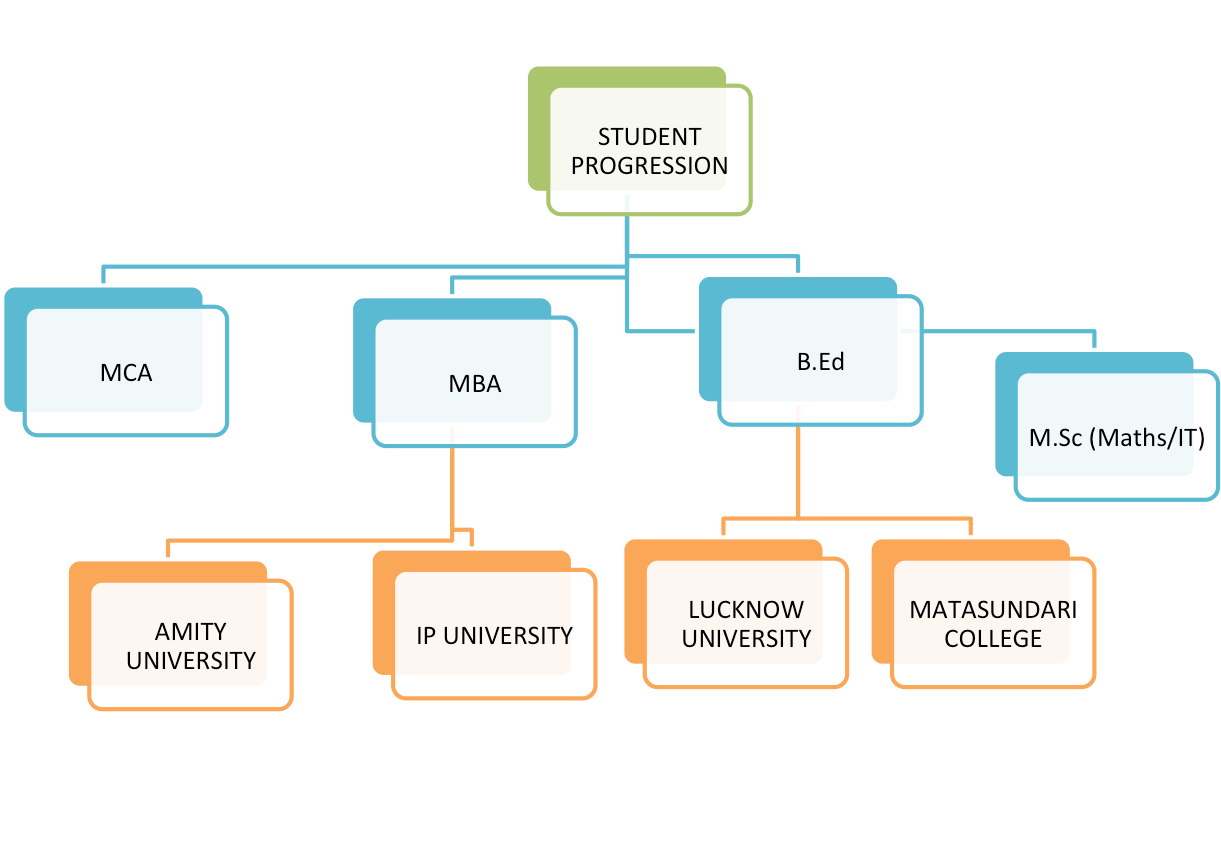 Interpretor
Working in 
travel
agencies
Language 
teacher 
in schools
Higher 
education
in language
Language experts in BPOs/KPOs
Outreach activities taken up by the department
Department conducts various computer training sessions for the students of NCWEB throughout the year during the vacations of the regular students.

French classes given to the students of Honours courses in 2015-16.
Mentor Ward System

- Each teacher of the department mentors a group of 20-25 students
- Parent teacher meeting is held to update the parents of the   
   progression of their ward.
SWOC
STRENGTHS

 State of the art infrastructure in computer lab.
 Willing and enthusiastic students.
 Library and rich online content is available on all topics related to the subject
 Student teacher relationship
 Well-equipped Labs with state of the art Hardware.
 Internet and Wi-fi-connectivity
 Qualified and trained faculty members.
 Extensive use of LCD projectors
 Open Source Software
 Qualified faculty
 Parent teacher meeting held to keep the parents updated about the performance of their ward.
WEAKNESS

 Do not have a full honors program, which causes students from having to change their stream after graduation.
Limited contact with companies and people working in the real business world like web designers, animators etc.
The prescribed curriculum has no provision of industrial training and exposure which is imperative for a field like computer science.
OPPORTUNITIES

The field of computer Science is one of the most promising one in today’s world.
The students find a variety of career options after graduation ranging from higher studies to joining Multi national companies, hotels , banks and government sector owing to their comprehensive training in computer science discipline.
Students can also begin their own web designing, multimedia and advertising agency after graduation.
Internships/trainings done by the students.
Communication skill enhancement and organizational capability
CHALLENGE

We are striving towards working up on industry contact and collaboration program.
We also look up towards organizing more intradepartmental events like seminars. Talks and workshops etc.
Infrastructure Improvements
Industry Patnerships
Rigorous Placements
FUTURE PLANS
- e-waste disposal drive to be started in college.
-Working to collaborate with an NGO for paper recycling.
- Hold workshops on philosophical counselling.
- Planning to have honors/ post graduation in Philosophy, French, Spanish and Computers.
- Setting up a fully equipped language laboratory.
- Course of basic French language skills for underprivileged children.
- Alumni of BA Prog to be strengthened
- Career Development Facilitation 
- More Self-development workshops for students
- Internships / Projects for students
- Alumni meet to be held every year
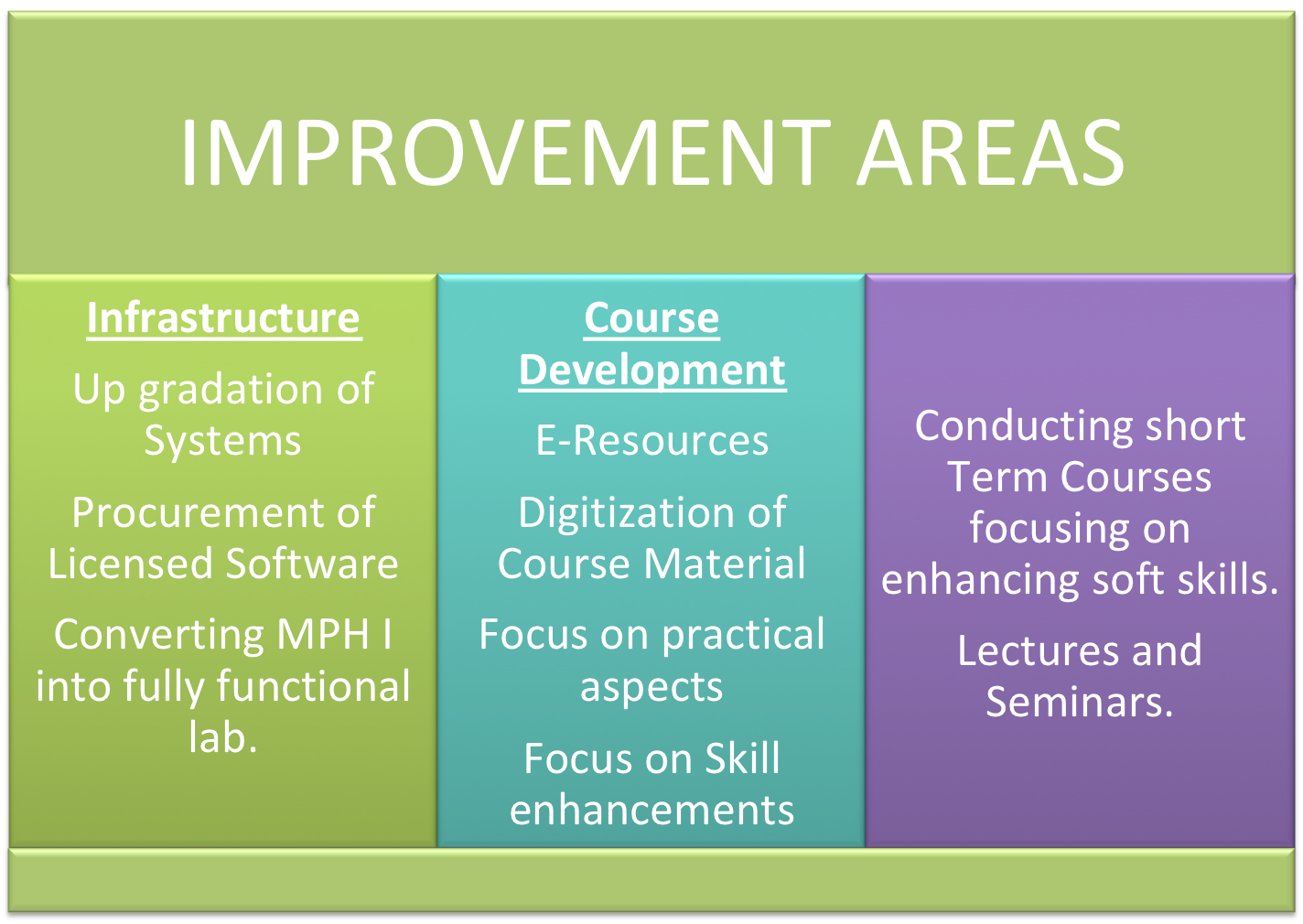 SEminars ( resource person)
Dr. Roshan P Xalxo -Kamala Nehru College-Anti-Plagiarism & Reference , 18-08-2017

-Kamla Nehru College- DELNET-Resouces  & Services, 5/5/17

- IIT Kanpur (HSS)- Concepts in Philosophy of Science, 6-8 Jan 2017

DR. Shweta Paradkar- Kalindi College - A Paradigm Shift Towards Empowerment of Women, 3-4 Feb,2017


Seminars attended
- Preeti mam

- 2017- ICPR sponsored international conference on “ Language, Emotion, Art “
- 2017 - ICPR sponsored international Conference on “ shri Rama Krishna and his teachings”
- 2018 - (?)

SPC- seminar in JMC conducted by Commerce dptt.
 - IATF - 2019
- Hotskills- 2018